Capabilities Briefing
06th July 2023
RCC Overview
Red Cedar Consultancy, LLC (RCC) is an SBA 8(a) and HUBZone Certified Small Business
150+ Employees; 90% Retention Rate; Average Time-to-fill 12 days
CMMI Dev and SVC Level 3, ISO certifications (9001:2015, 20000-1:2011, and 27001:2013) resulting in mature, consistent, and repeatable project success 
SAFe Scaled Agile Silver Level
Secret Cleared Facility
SAM UEID: MWYBWXU9ZGB9, NAICS Codes: 541511, 541512, 541513, 541519
2
RCC Core Capabilities
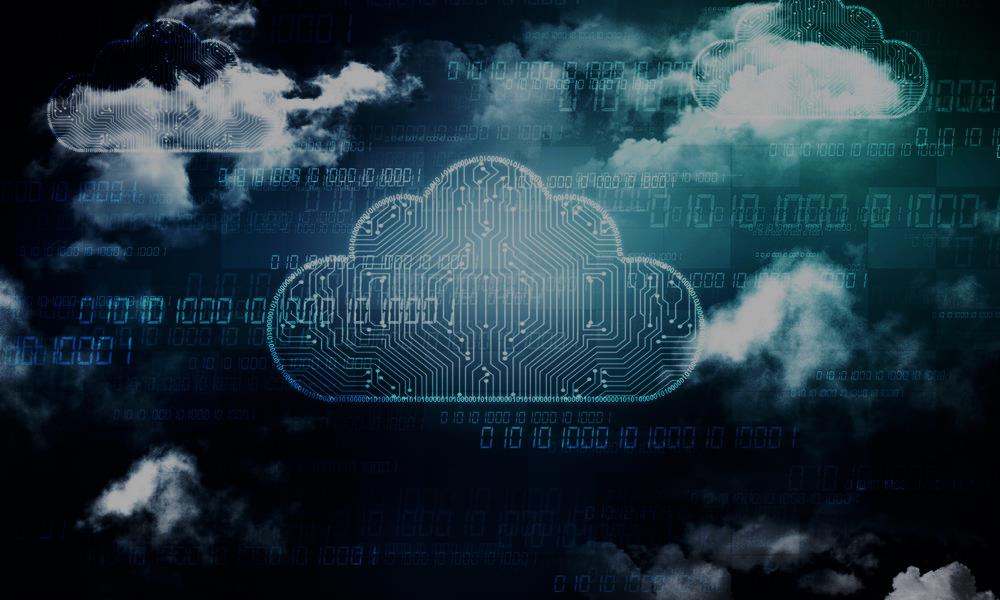 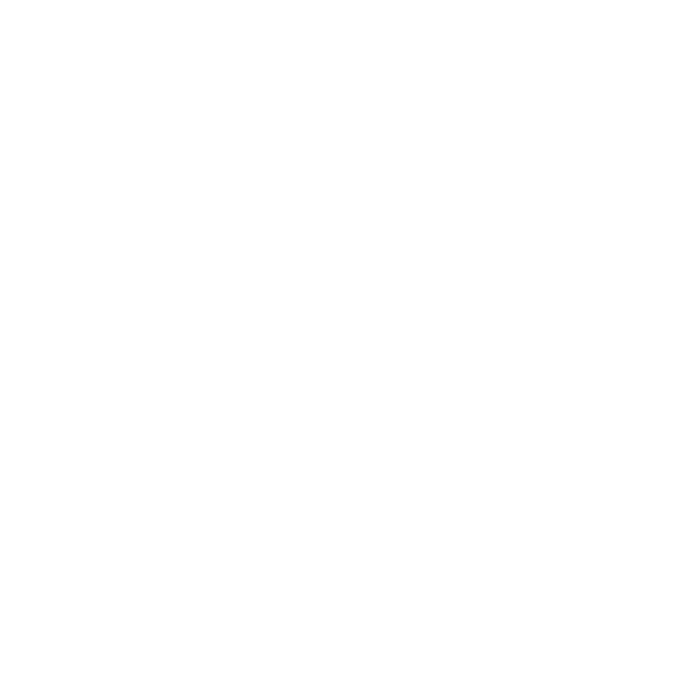 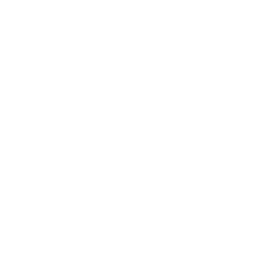 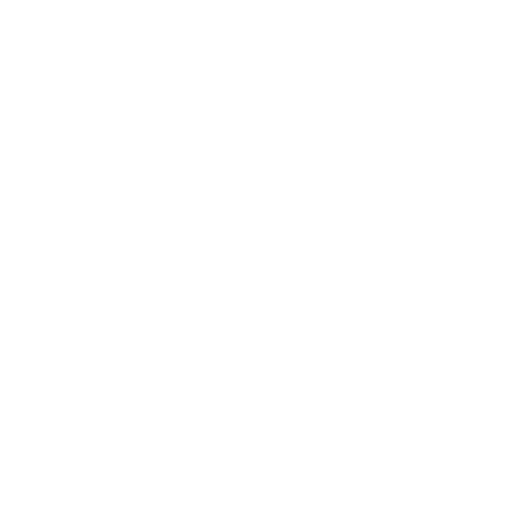 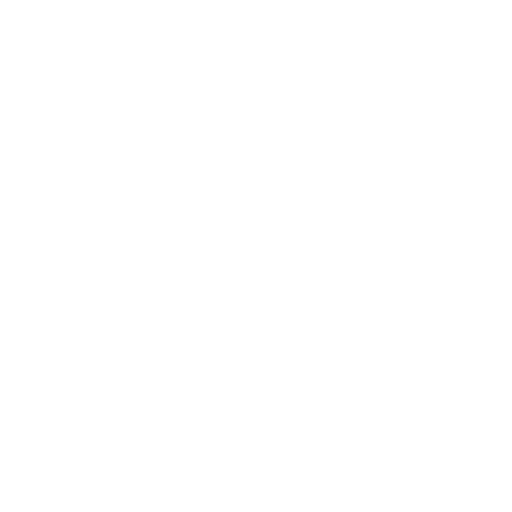 DevSecOps / Security Automation
ClouD / Infra- Structure
Innovation
Big Data,BI, Data Warehouse
App Dev & Maintenance
Human Centric Design
Database Management & Optimization
Enterprise Data Warehousing
Business Intelligence and Reporting
Unstructured / Semi-Structured Analytics
Statistical Analysis
Geospatial Interactivity
100+ SBIR Awards, 75% Phase II and 45% Phase III 
Visualization Tools for Data Mining (Raconteur)
SAPPHIRE (Search Assessment using Pedigree, Probability, and Heuristics in Reduction of Entities) 
DARPA Blockchain Market Place on AWS
Agile Development and Automation
Web and Mobile-based Application Development
Legacy System Modernization
Application Operations and Maintenance
Enterprise SharePoint
DevSecOps Engineering
Cloud Computing
Building Cluster Computers
High Performance Computing
Enterprise Architecture
Microservices
Multi-Cloud (AWS, Azure, Google, etc.)
Vulnerability and Mobile Threat Detection
Software Assurance 
Secure Coding
Risk Mgt Framework
Test Automation
Cybersecurity
Business and Requirements Analysis
Usability Design
Human-Centric Design
Ethnography
User Experience / User Interface (UX / UI)
3
RCC Contract Vehicles
RCC as Sole Prime
GSA MAS
Dept. Ed Federal Student Aid PMO and IV&V BPA


RCC as Managing Member of 3 Joint Ventures Under Mentor Protege
Red Cedar Harmonia (RCH)
Air Force Small Business Enterprise Applications Solutions (SBEAS)
SBA Microsoft BPA Small Business
GSA IT 54151S, 54151C, 
Ekagra
NITAAC CIO-SP3
HHS Program Support Center (PSC) Intelligent Automation/ Artificial Intelligence (IAAI) BPA
SeaPort-e NxG
RCH Partners
Securities and Exchange Commission (SEC) One Office of IT (OIT)
4
RCC Prime Experience
RCC has significant experience delivering Agile DevSecOps; Cloud & Infrastructure (AWS & Azure); Enterprise Architecture; Application Development & Maintenance, Software Testing & IV&V; RMF/IA; Data, Data Warehouse & Business Analytics; Service Management; Training; and Content Management services across the full scope of tools, technologies, and processes required to drive the mission performance.
5
USCIS Services for Product Engineering and Enterprise Delivery (SPEED)
$72M/3 Year Task Order for migrating, modernizing and maintaining mission critical applications
Up to 90+ DevSecOps/Full Stack Developers 
Transform USCIS’s immigration benefits services, system, culture and cadence from paper-based to digital.
Case Management System to allow USCIS’s 19000+ staff to efficiently and fairly adjudicate immigration benefits’ requests, all the while protecting Americans and securing the homeland.
Innovative AWS Cloud/DevSecOps/CI/CD, Microservices based architecture, AI/ML
Small Business Administration (SBA)
5 year, $113M BPA
Migrated 2,000 SharePoint sites to SharePoint online & apps to Azure
Migrated ColdFusion and legacy .NET applications to low-code solutions on Dynamics and SharePoint, now in Azure cloud
Enabled retiring 300+ processor cores in on-premises data center, saving $2M+/year including contract streamlining made possible by cloud adoption
O365 Configuration and Maintenance (6500+ Users, 100K+ AD Objects), Security and Privacy (G5/M5), DRM, DLP, Legal Hold, Greenfield
Unified Communication: Skype and Teams Integration, Mobile Phones/ InTune (3890+), IP Phones
6
[Speaker Notes: 4,000 of the ETL scripts are run nightly.]
USCIS Fraud Investigation National Security Coordinated Heuristics (FINCH)
Domain, User-Centered and Test-Driven design, Scrum based Agile development
Multi-team Agile (90+) and DevSecOps environment
Strengthen National Security through safeguards, case management capabilities for field operations
Highly complex mission critical systems support to include ATLAS, SOLO, R2D2 (Remote Retrievable Disposable Desktop) and FDNS-DS (Fraud Detection National Security – Data Systems)
USCIS Enterprise Gateway and Integration Services II (EGIS II)
5 year, $83M BPA
There are Seven (7) Support Areas spread across Five (5) Tasks. 
Support Area 1: Program, Product, and Project Management Support
Support Area 2: User Research, Business Analysis, and Product Design Support
Support Area 3: Software Development and Architecture, Engineering and Configuration Support
Support Area 4: Database Engineering, Administration, and Analytics Support
Support Area 5: Software Testing and Validation Support
Support Area 6: Information Security and Assurance Support
Support Area 7: Infrastructure Engineering and Platform Support
7
[Speaker Notes: 4,000 of the ETL scripts are run nightly.]
Dept. of Homeland Security TSA – Enterprise Architecture
$27.2M 5 Year Task Order
Enterprise Architecture Support Services for TSA Enterprise Architecture Division (EAD)
Provide support for Program Management, As-Is and To-Be architecture; 
EA governance; Information & data architecture
Info/Data governance and CDO support; EA Tools and Repositories; and business architecture support including TBM
USCG C5ISC REQUIREMENTS AND ENTERPRISE ARCHITECTURE SERVICES (CREAS)
Provide a range of Requirements and EA analyst services that enable Chief Enterprise Architect, C5ISC system engineers 
Assist Shared service divisions, and command leadership to develop and sustain a wide range of  C5I products and services
8
[Speaker Notes: 4,000 of the ETL scripts are run nightly.]
Modernization of USDA Public Health Information System (PHIS)
$25M sub-contract value, Blanket Purchase Agreement (BPA) attests to RCC’s ability to migrate longstanding and complex legacy Waterfall systems to Agile-based development aligned to modern DevSecOps practices. 
Migrated the PHIS collection of products totaling 1.3 million lines of code and 50+ services running on 24+ servers used in 30+ countries to a CI/CD pipeline.
Major, mission-critical system of systems used by food and consumer safety inspectors across the U.S. to perform and record inspection-related activities, and interface with Customs and Border Protection’s Cargo system for imports. 
Tasks Covered
Program and Agile Management 
System and Software Development
Architecture, Engineering, and Design
Manual and Automated Testing
Configuration and Release Management
Operations
User Experience Design (UX)
Database Management
Proprietary and Confidential
9
Sample Department of Defense Projects
C2 Domain: 
New generation of intelligent Automated battle management aids (ABMA) for Navy 
Planning systems for Air Force, MDA, Navy
SAPPHIRE data discovery across multiple clouds
STEELBLUE enemy course of action prediction for most likely/most lethal
Communications:  
Condition-based maintenance to anticipate failures of C2 Processor
Analysis of satellite constellation telemetry for health/status for U.S. Air Force
Advanced Prototyping Environment: 
Hardware/software hosting environment to carry tactical applications onto ship, provide “detonation” chamber for software with an Authority to Operate
Big Data analytics:  
Condition-based maintenance for Littoral Combat Ship, Navy C2 Processor
SAPPHIRE system: Discover mission-relevant data in data lakes, clouds
Air Force Telemetric Data
Cashless payment system running on all Littoral Combat Ships
US Army CCDC AvMC (ARMDEC) CIO/G6 IT Support at Redstone Arsenal
10
Summary, Next Steps, Contact Info
RCC is an extremely capable, proven and robust $15M a year small business partner
Our 8(a) and HUBZone small business status affords streamlined contract execution
End of FY requirements require quick contract execution
We are available and poised to respond to execute especially FY funds and perform with confidence

Next Steps
How can we best assist?
What else can we provide?
Who else should we meet with?

Contact Info
Sharad Gumaste, CEO, sharad@redcedarconsultancy.com, 210-863-4281
11